Проектная и исследовательская работа  школьников
Опыт работы  учителя английского языка МБОУ «СОШ №9» 
 Ступинского муниципального района 
Беловой Н.В.
«Для изучения языка гораздо важнее  свободная любознательность, чем грозная необходимость»Аврелий  Августин
Актуальность проблемы  ОПЫТА – в подходе к образованию
Организация  учебного процесса традиционно  (изложение материала учителем с последующим  контролем его усвоения)
и  новаторски, с применением другого метода – когда ученики и учитель ставят перед собой вопросы, которые ставили первооткрыватели законов природы,  и вместе ищут на них ответы, что больше увлекает, развивает способность действовать самостоятельно и  творчески, критически анализировать ситуацию, разбираться в самых разных явлениях,  и 
«особый тип мышления» - эвристический.
 А знания, полученные своим трудом, запоминаются лучше!
Логическое завершение 
открытые уроки в форме презентации проектов с демонстрацией получившихся продуктов
школьные и районные конференции исследовательских работ
районный конкурс презентаций
поездки по стране изучаемого языка
Применение технологии проектной и исследовательской деятельности  осуществлялось в целях  дифференцированного и индивидуального подхода  в обучении.
Теоретическая интерпретация  опыта
Накопление опыта происходило в ходе преподавания английского языка в 7,8,9,10,11 классах на протяжении двух межаттестационных периодов  в рамках  урочно -внеурочной деятельности: использование
лингвострановедческого подхода
проектной деятельности
исследовательской  деятельности.
Практико-прикладная интерпретация опыта
Опираясь на свой опыт, выделила основные принципы проектной работы: 
1.Вариативность-предполагает индивидуальную, парную или групповую работу.
2.Решение проблем- они заставляют детей думать, а думая, они учатся.
3.Учение с увлечением – учащиеся усваивают больше, если им нравится процесс обучения.
4.Личностный фактор – посредством проектной работы учащимся предоставляется много возможностей думать и говорить о себе, излагать свои мысли, систематизировать информацию по выбранной проблеме.
Проект… для учащихся - это возможность выразить свои собственные идеи в творчески продуманной форме: изготовление постеров, коллажей, проведение исследований с последующим оформлением в виде презентации, разработка маршрутов посещения различных мест…
Исследование и проект:  в чем разница?  Целевые установки…
Проект…
Исследование…
…работа, направленная на  достижение  заранее запланированного результата. Критерий оценки эффективности проектирования - практическая значимость.
…это деятельность, направленная на получение новых знаний о существующем явлении или объекте. 
Результат исследования заранее неизвестен. Поэтому практическая значимость полученных знаний, отчужденная от личности самого учащегося, не имеет определяющего значения.
Исследование и проект:  в чем взаимосвязь?
...а исследовательскую работу часто называют исследовательским проектом.  Адекватное проектирование невозможно без исследовательских процедур.
Ни одна исследовательская задача не может быть до конца решена без применения технологии проектирования последовательного движения к поставленной цели…
Выполненные проекты
Выполненные исследовательские работы
Место проектов в учебном плане.Описание и опыт проведения.
В УМК  «Happy English.ru» K.Kaufman, M.Kaufman, 
«Spotlight» V.Evans, J.Dooley, O.Podolyako, J.Vaulina, 
  проекты включены в учебный процесс. Даны рекомендации по выполнению. В 11 классе  в учебнике «Счастливый английский. ру», тема «Teachers open the  door, but you must enter  by  yourself»/Сhinese  proverb, epigraph to the unit/,  знакомясь с системой образования Великобритании и США, обсуждая проблемы выпускных экзаменов и выбора ВУЗа, предлагается выполнить проект «The World of Opportunities».
Цель проекта: сбор информации и создание электронного справочника «The Reference Book  for the Applicants to the High School Establishments»
Продолжительность: 8 недель, 6 уроков, внеурочная деятельность
По затратам времени: среднесрочный
По типу: творческий, информационный
Задачи
1.Развивать познавательную активность и коммуникативную компетенцию учащихся
2.Совершенствовать речевые умения
3.Развивать умение обобщать информацию по теме, представлять результаты своей деятельности, работать в команде
4.Воспитывать ответственность за результаты общего дела
Презентация проекта
В ходе презентации проекта  была  сформулирована проблемная ситуация, работая в группах учащиеся обсуждали планы на будущее, давали советы абитуриентам, демонстрировали  созданный  электронный справочник, рассказывали о  выбранном ВУЗе
Творческий информационный проект«The World of Opportunities»
Была запланирована и реализована серия уроков и внеурочная деятельность, продумана система коммуникативных упражнений, уроки по закреплению активной лексики и грамматики в рамках учебной темы. Осуществлялся промежуточный контроль,, выслушивались мнения и предложения  учеников в ходе выполнения проекта.
Задание учащимся:
1.Choose a university you would like to get into
2. Give reasons for choosing this particular university
3. Give a brief history, illustrate with pictures
4. Write about the application procedures, describe the university’s admission requirements.
5.Say, what faculty  you would like to get into.
Завершающий этап – презентация социально-значимого продукта  заинтересованной аудитории
Работа над проектом
включала в себя все необходимые этапы. Погружение в проект заключалось в определении существующей проблемы. Работали индивидуально, затем определили результаты  в один общий социально-значимый продукт. Был назначен технический консультант для осуществление деятельности с применением ИКТ.
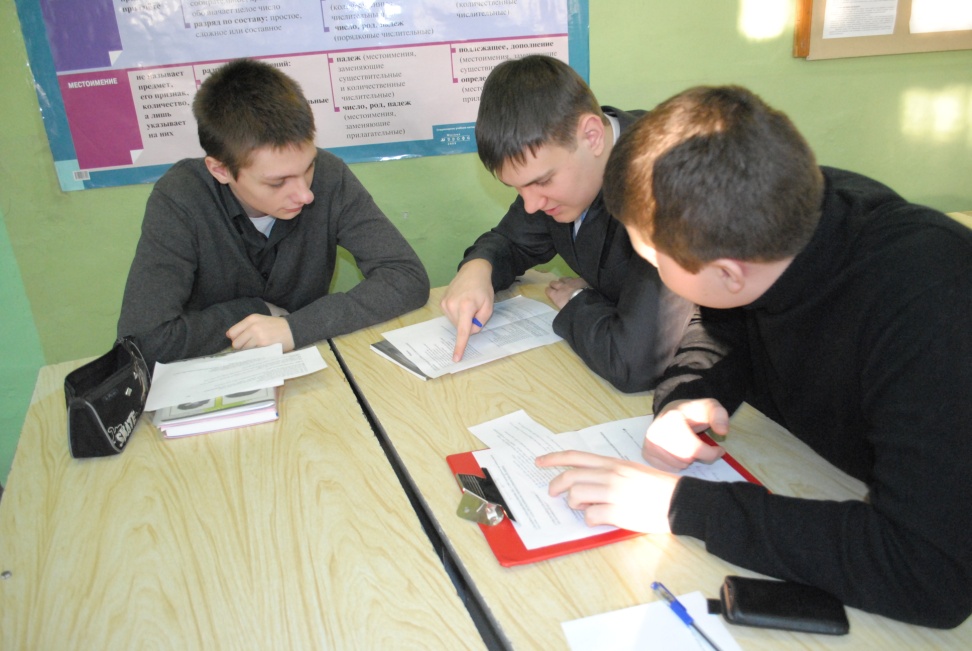 Индивидуальный исследовательский проект  «The Political Structure of  England and its  Origin»
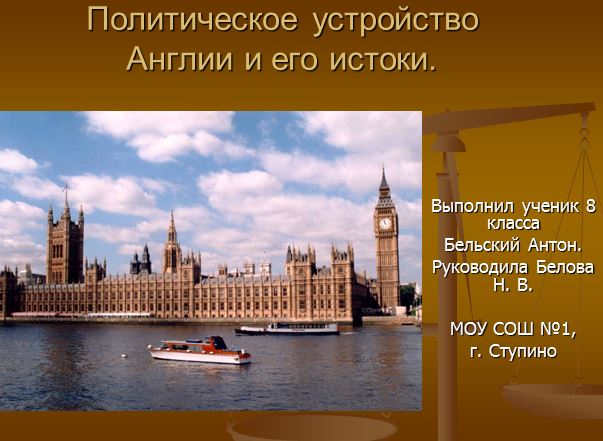 Учебник «Happy English.ru - 8» K.Kaufman, M. Kaufman
Unit 2, Lessons 3, 4
Тема: «The British Parliament»
Как появилась тема проекта?
Одного из учащихся удивил тот факт, что королева не может не согласиться с новым законом. Вместе с  Палатой Лордов она обязана  одобрить его.  Он решил провести исследование: почему английская королева, являясь главой государства, не может принимать никаких решений  и ее власть не является абсолютной?
«Spotlight-8»Тема «Global issues» Culture Corner-5 « Scottish Coos»«Spotlight-9»Модуль 1Тема«Celebrations»/ «Hogmanay»
Составление иллюстрированного описания достопримечательностей Шотландии
1.Коллективный проект. Задание по развитию письменных навыков/Writing Skills/  «The Articles, describing places»
2.Индивидуальный проект
«Rosslyn Chapel. The Stone Garden» (связан с разгадкой тайны Святого Грааля и фильмом «Da Vinci Code»/ «Код да Винчи»), результат исследования был оформлен в виде презентации к районному конкурсу
Место рождения  двух проектов:
этап урока /коммуникативное обучение/ 

What place would you like to visit and why?
Scotland. Edinburgh. Places of interest
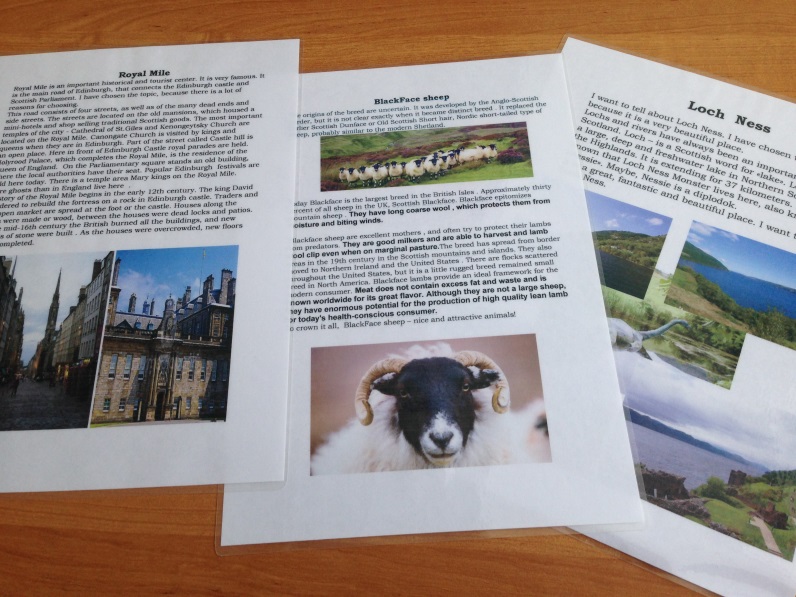 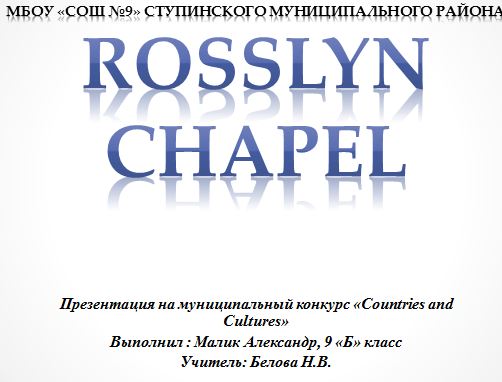 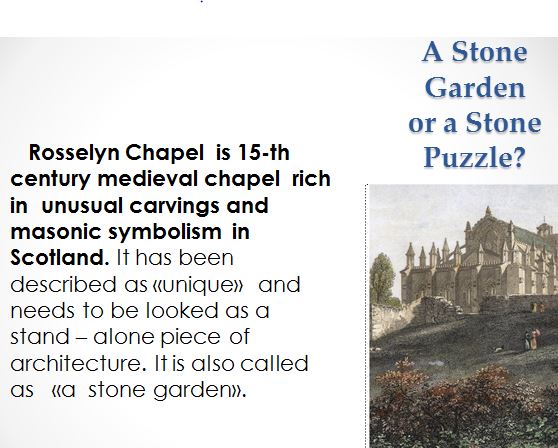 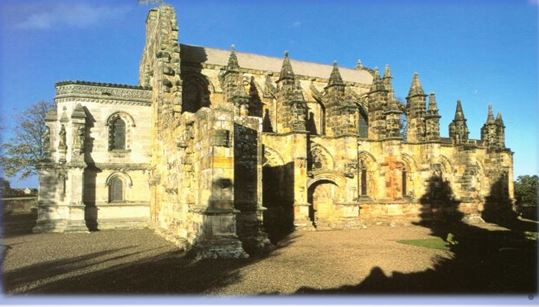 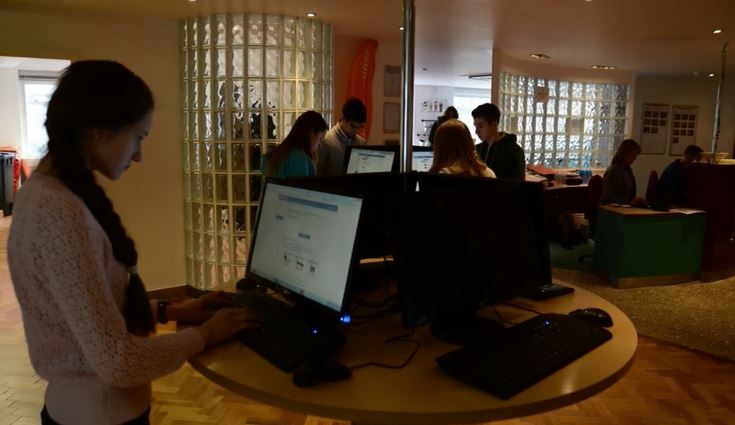 Лучше один раз увидеть, чем сто раз услышать…/образовательные поездки по стране  изучаемого языка /
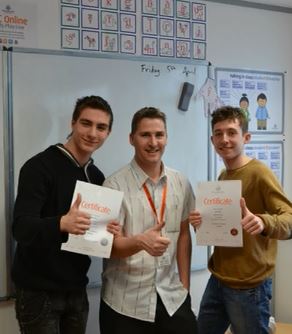 Westminster, London Eye, British Museum, Tower Bridge…
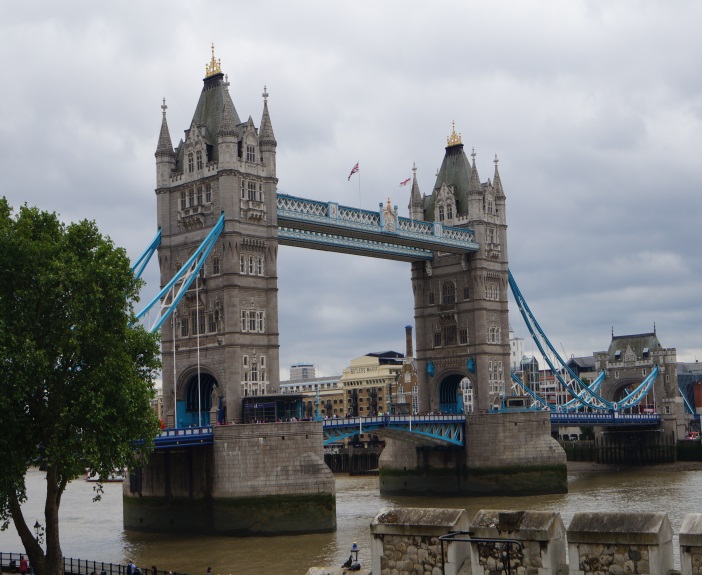 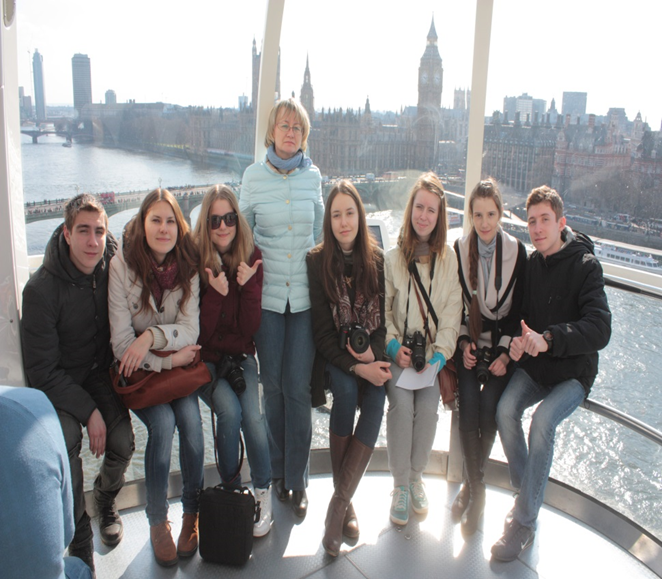 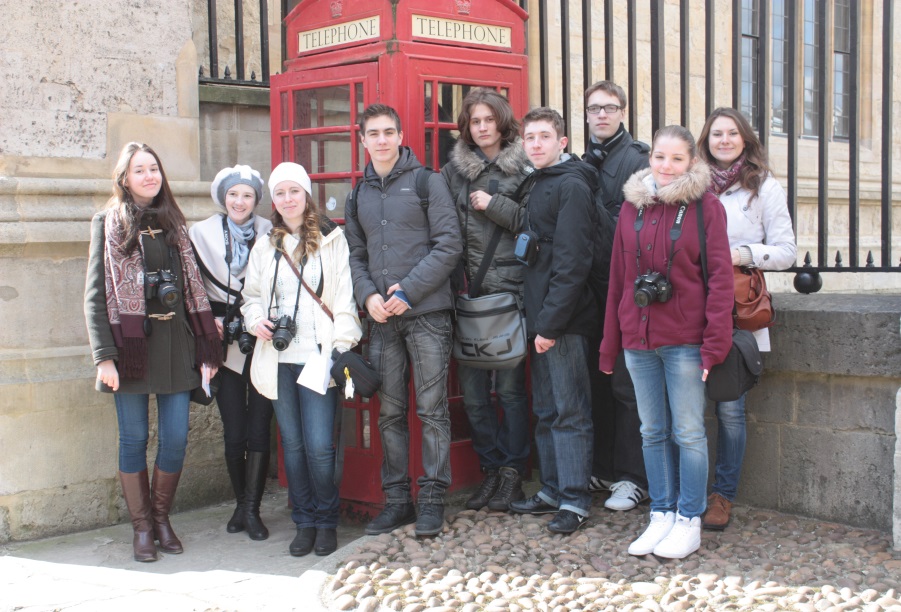 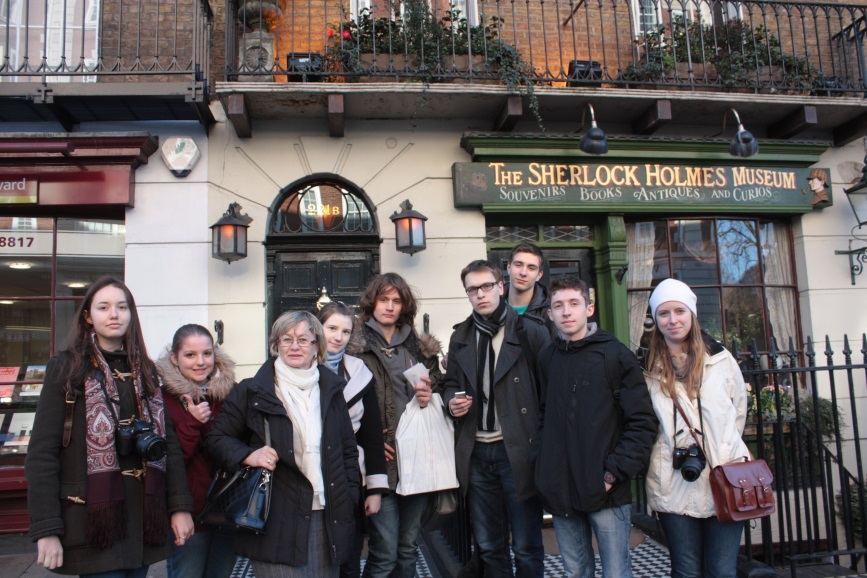 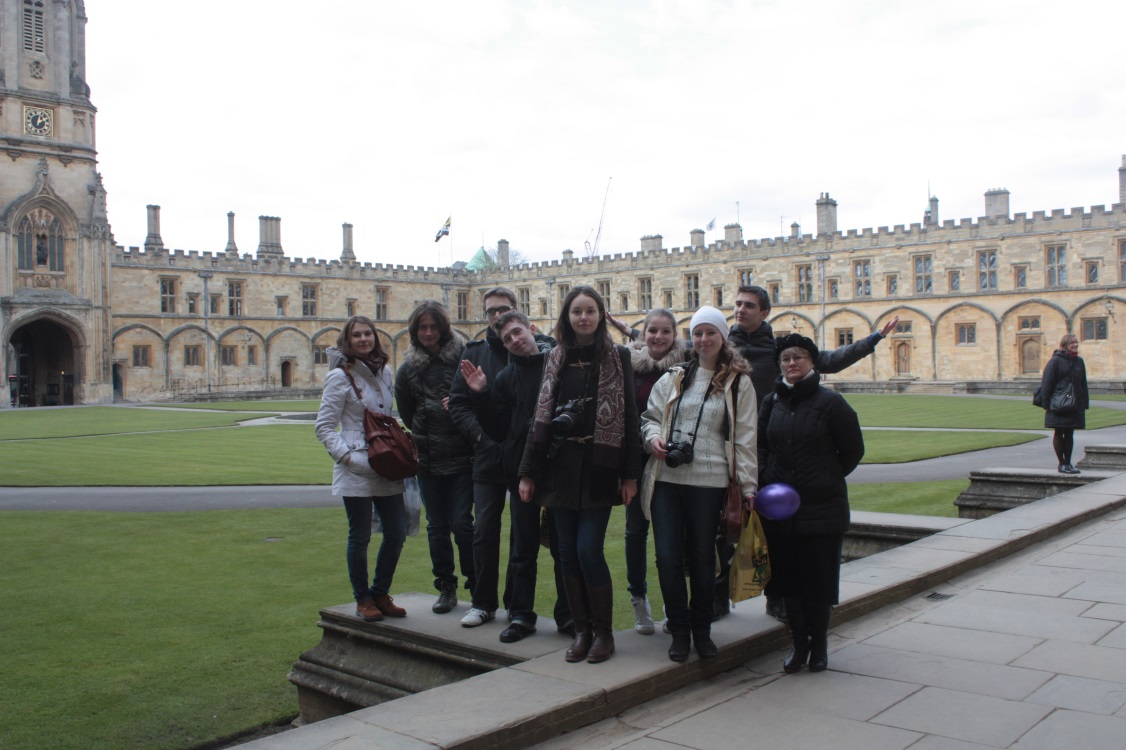 Oxford, Christ Church
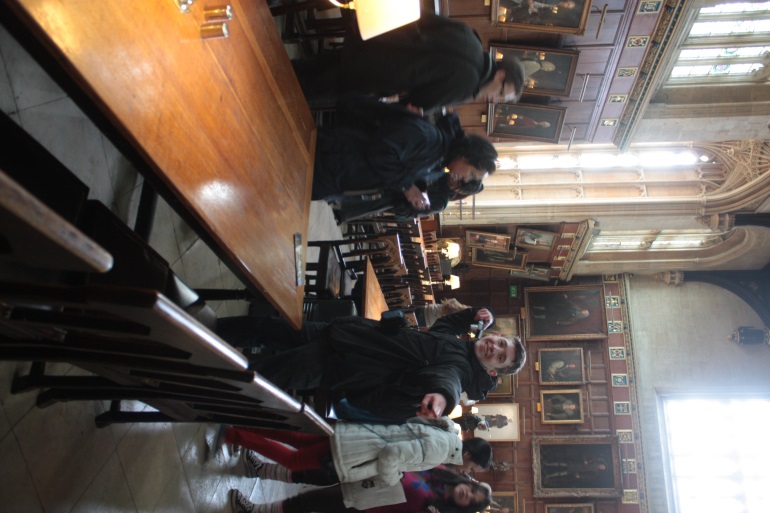 Осуществление индивидуального подхода…
Исследовательская и проектная деятельность  и  ФГОС
 формируют  самостоятельную и инициативную позицию в обучении
  расширяют страноведческие знания
  развивают ОУУН (рефлексивные,исследовательс-кие, самооценочные)
 умения, сопряженные с опытом   применения в практической деятельности
навыки работы с информацией;
различные ключевые компетенции
…и  вовлечение учеников в  исследовательскую  и проектную деятельность -  один из путей повышения мотивации учащихся, заинтересованности предметом. Это один из способов  дать ученику возможность реализовать себя, делать то, что ему интересно!
…это ориентация на будущую  профессию и выбор ВУЗа!!!
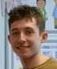 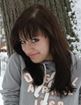 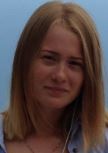 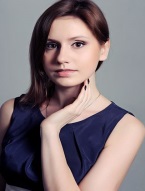 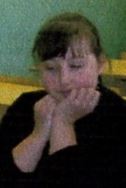 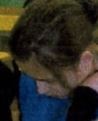